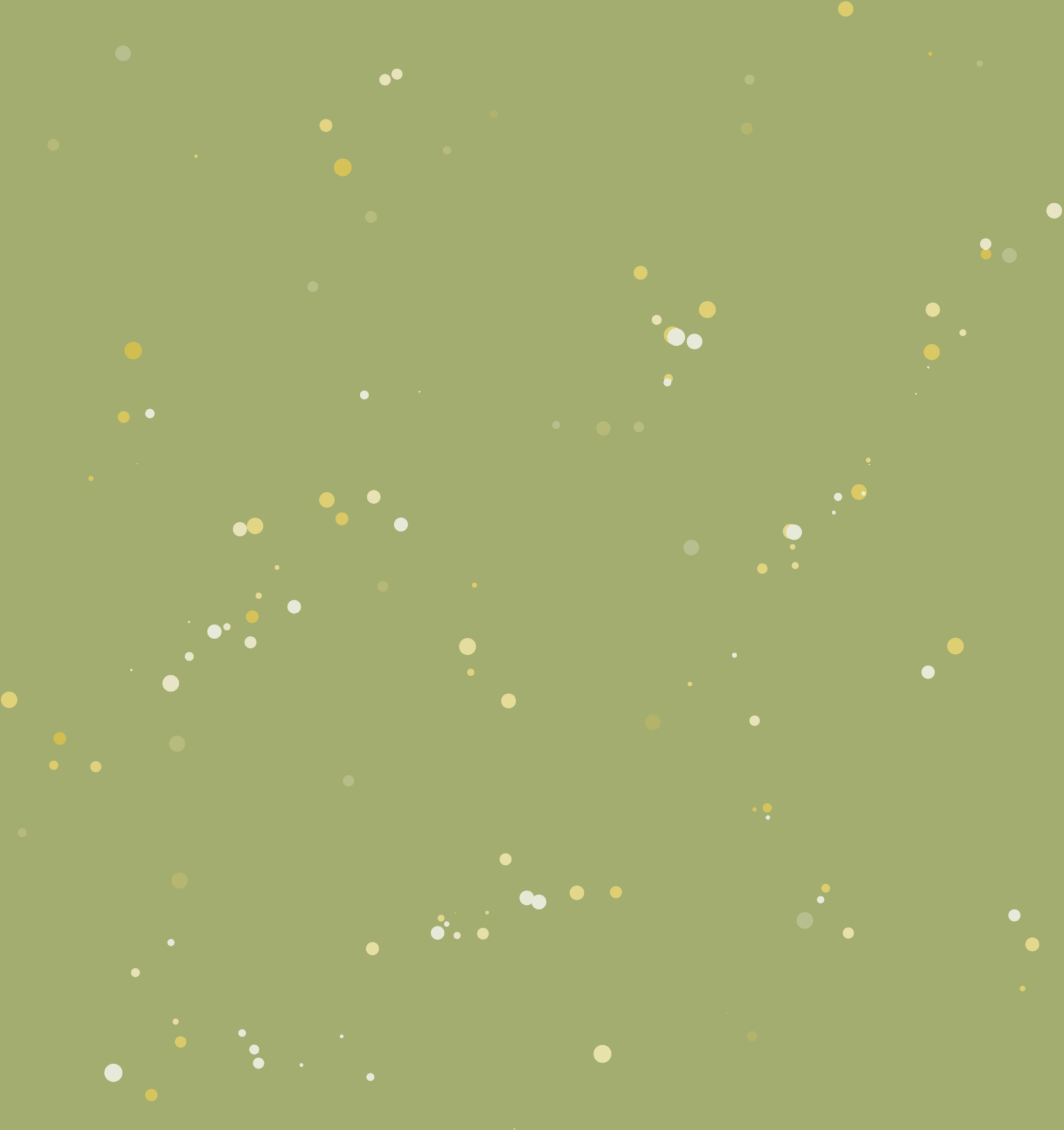 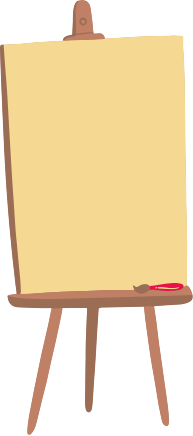 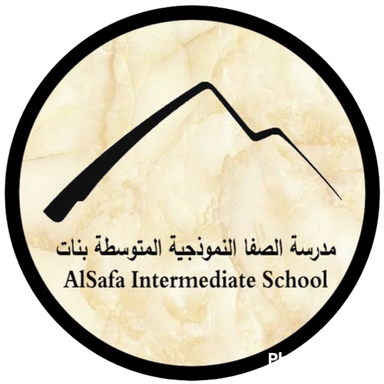 WELCOME 
  BACK
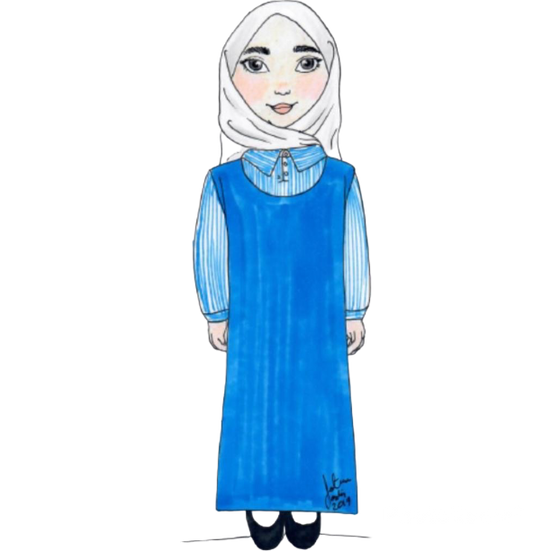 الأسبوع الرابع
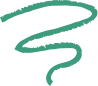 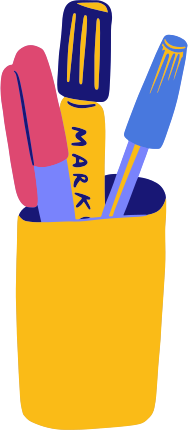 المعلمة : أبرار الحواج
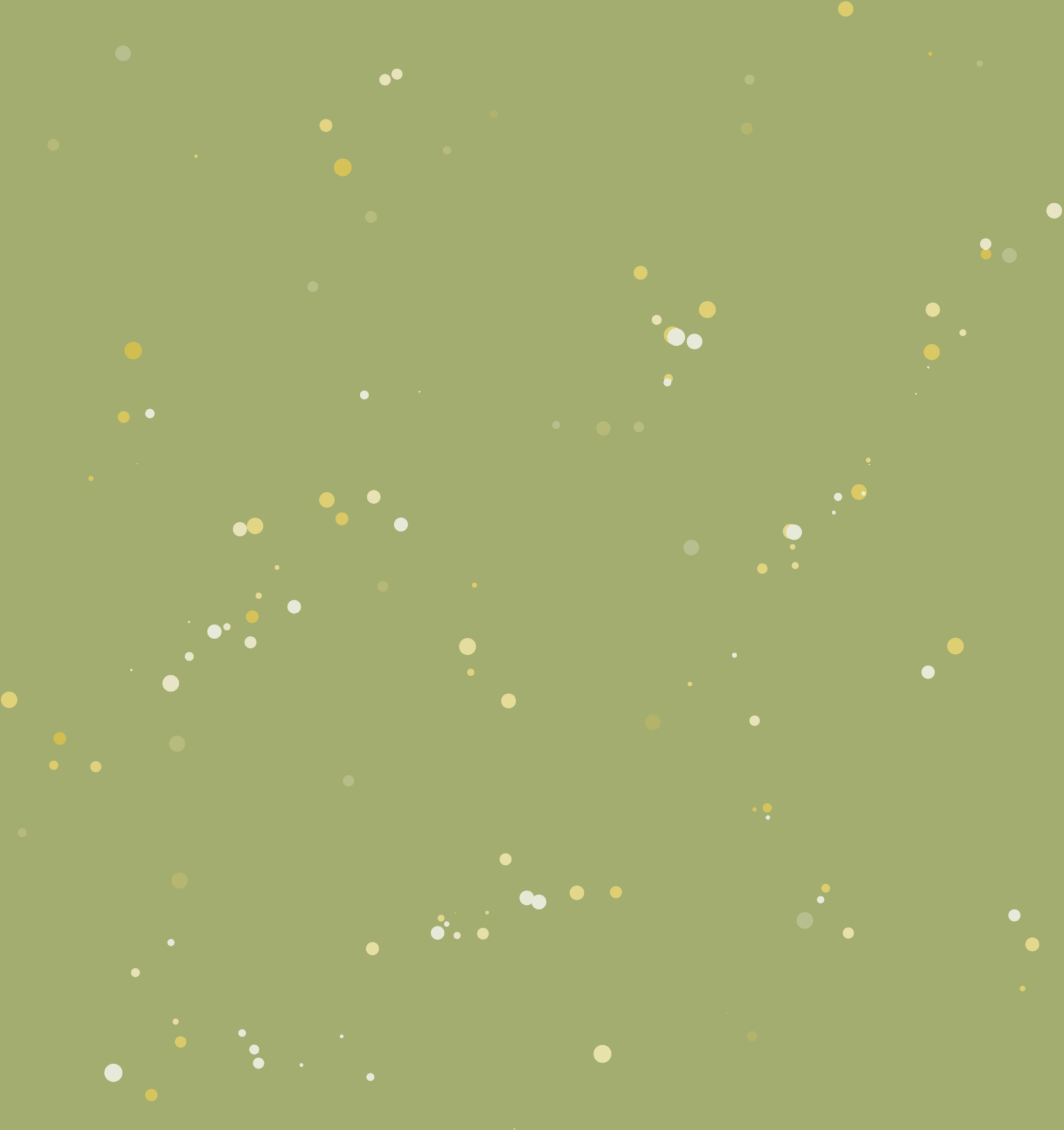 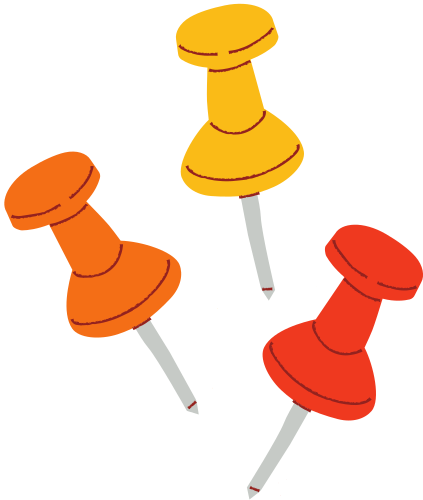 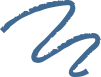 لنكتشف معاً عنوان الدرس
من خلال أول حرف من كل صورة !!
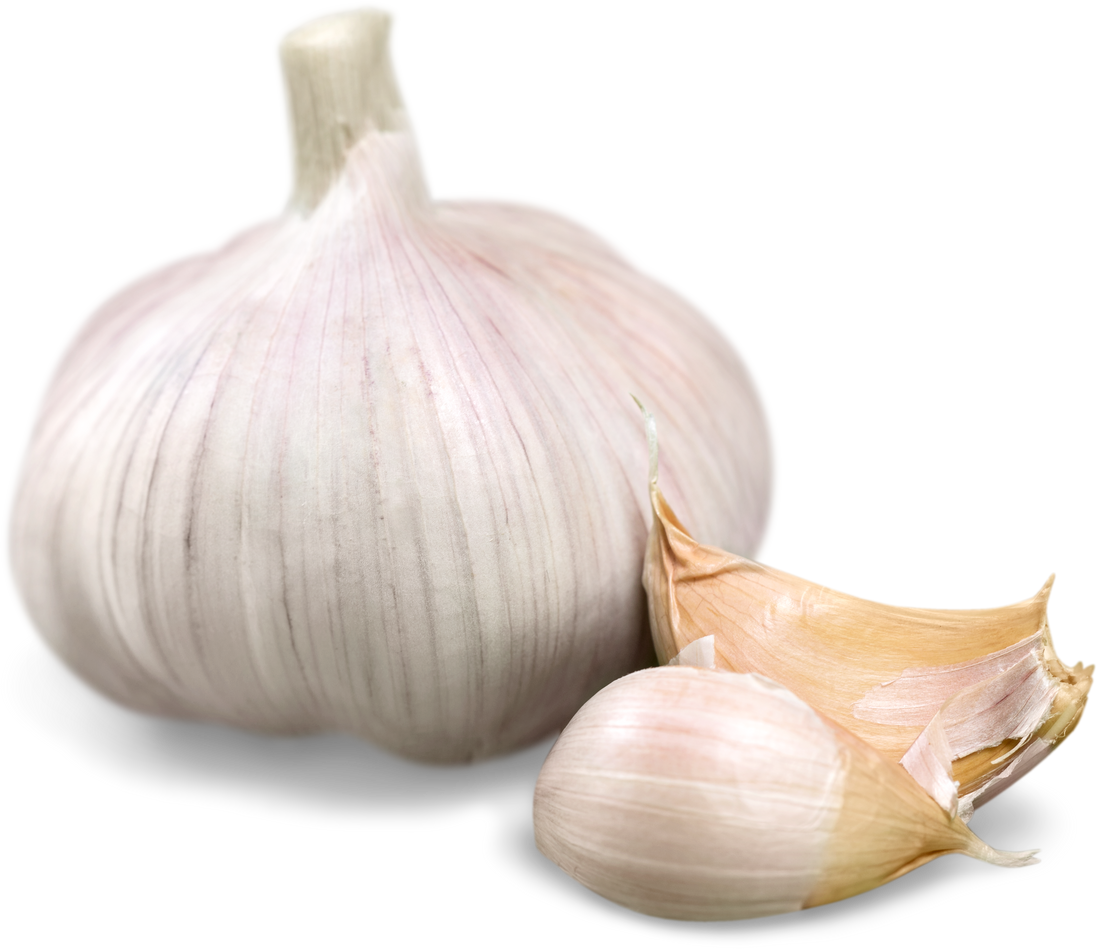 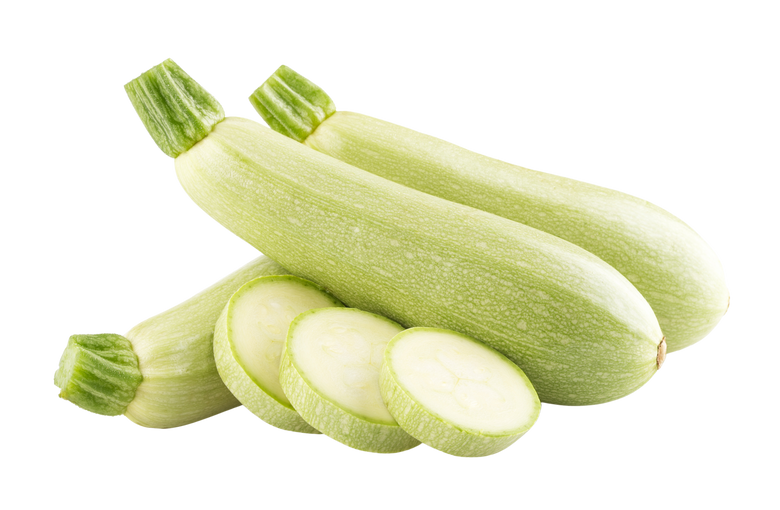 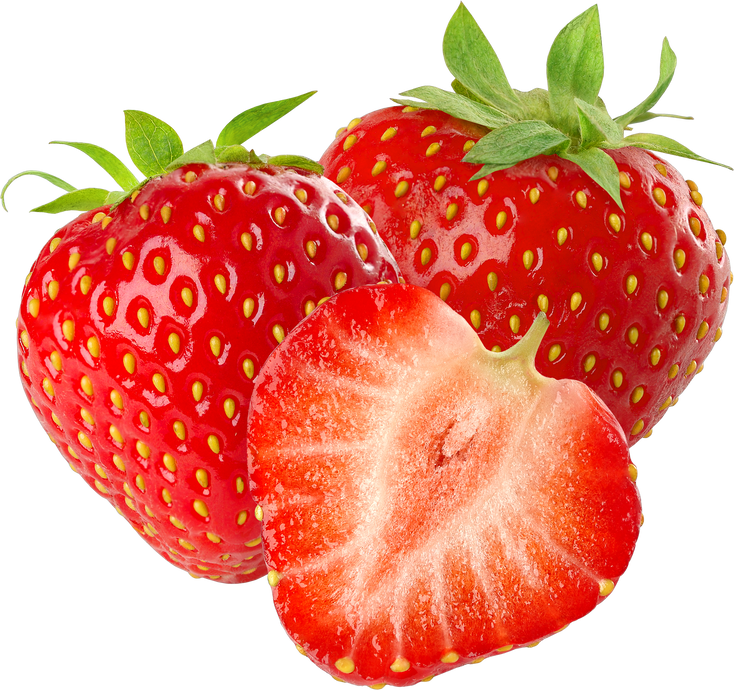 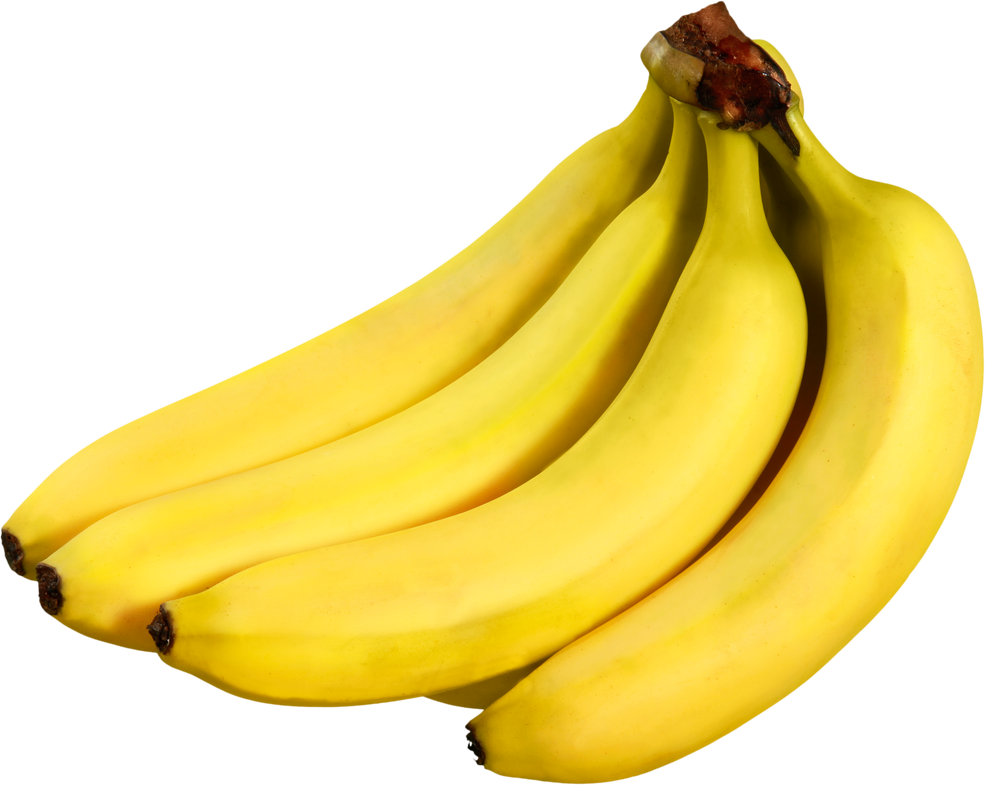 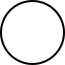 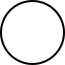 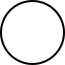 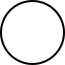 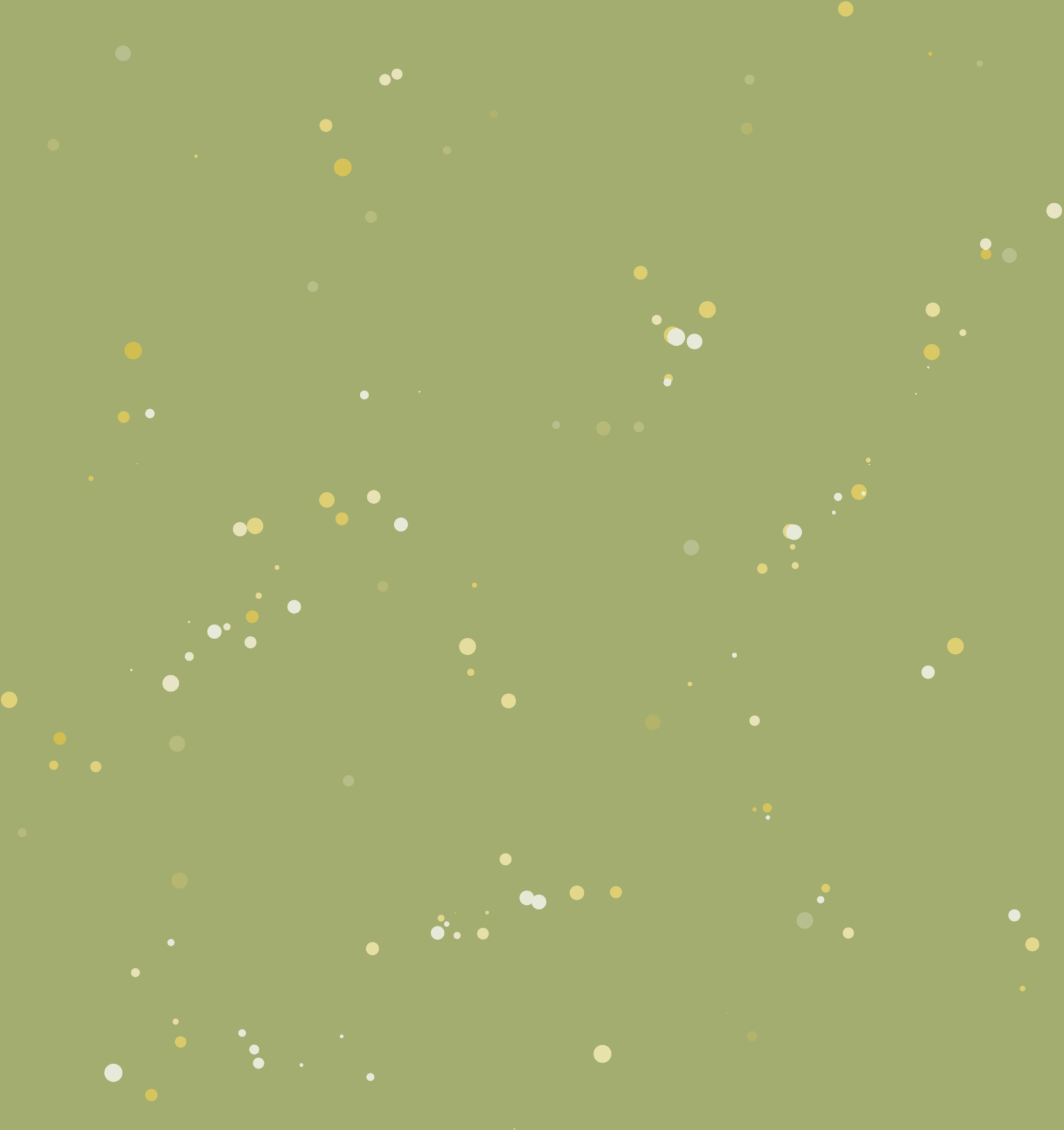 المكثفات
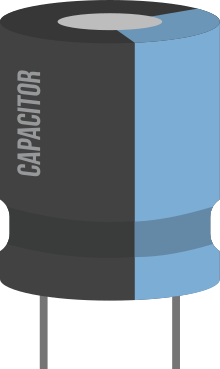 تعريف المكثف :
عبارة عن لوحين متوازيين من مادة موصلة مثل الألمنيوم و بينهم مادة عازلة.
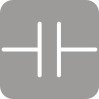 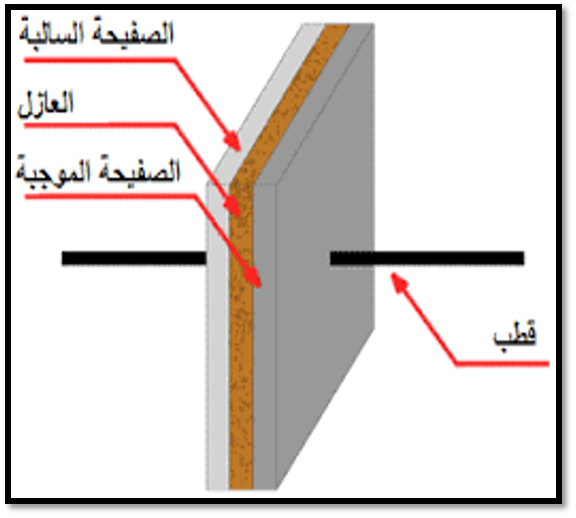 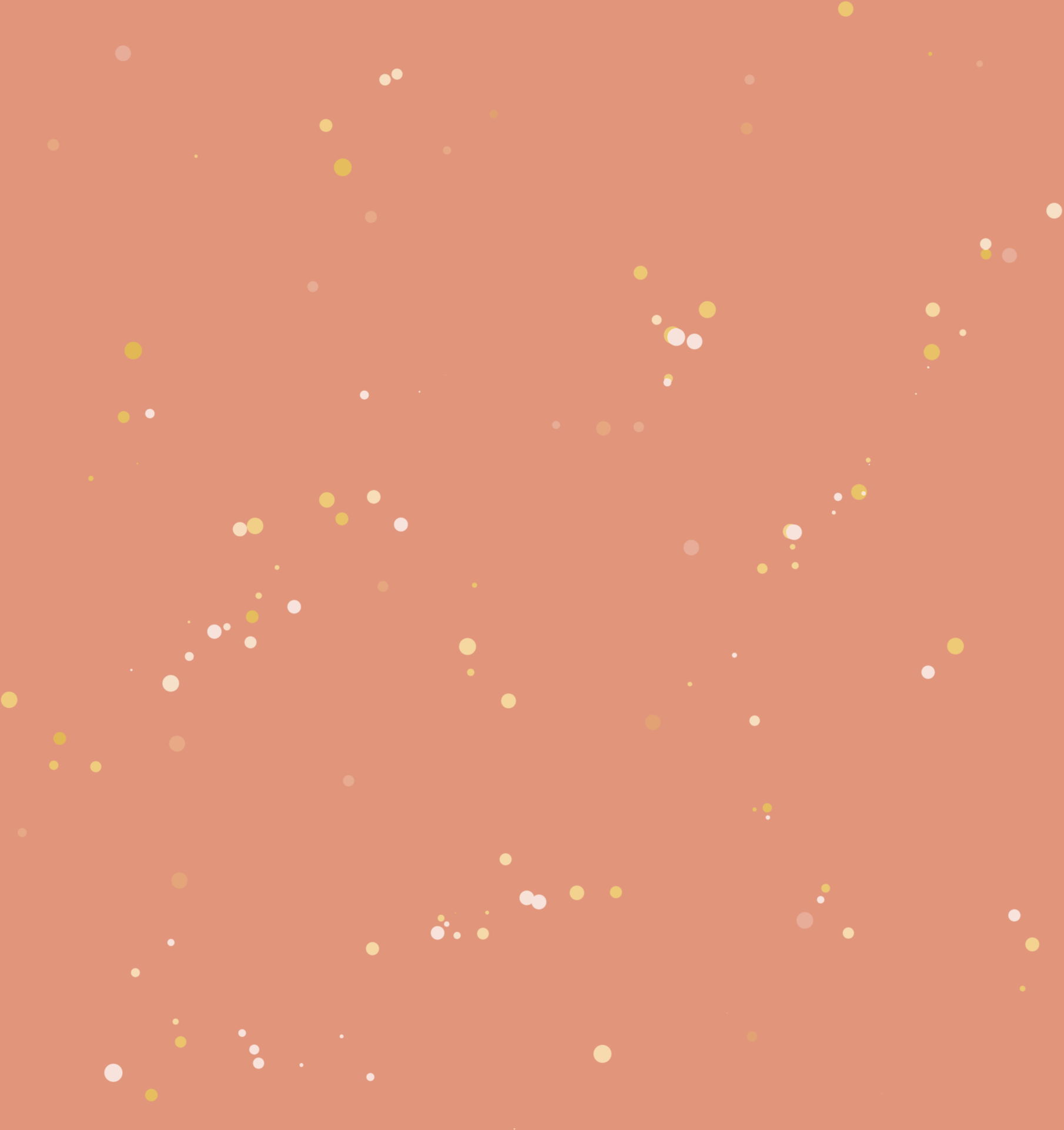 وظيفة المكثف
يقوم بتخزين الشحنات الكهربائية و استخدامها وقت الحاجة.
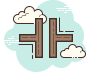 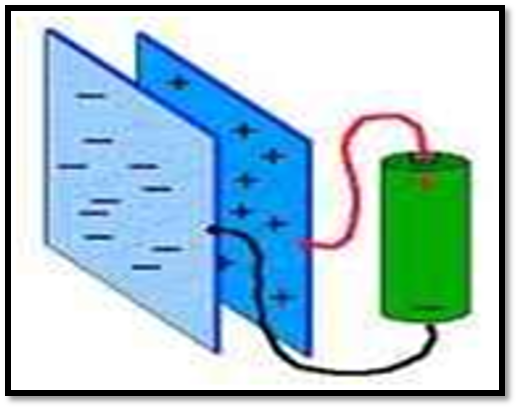 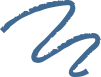 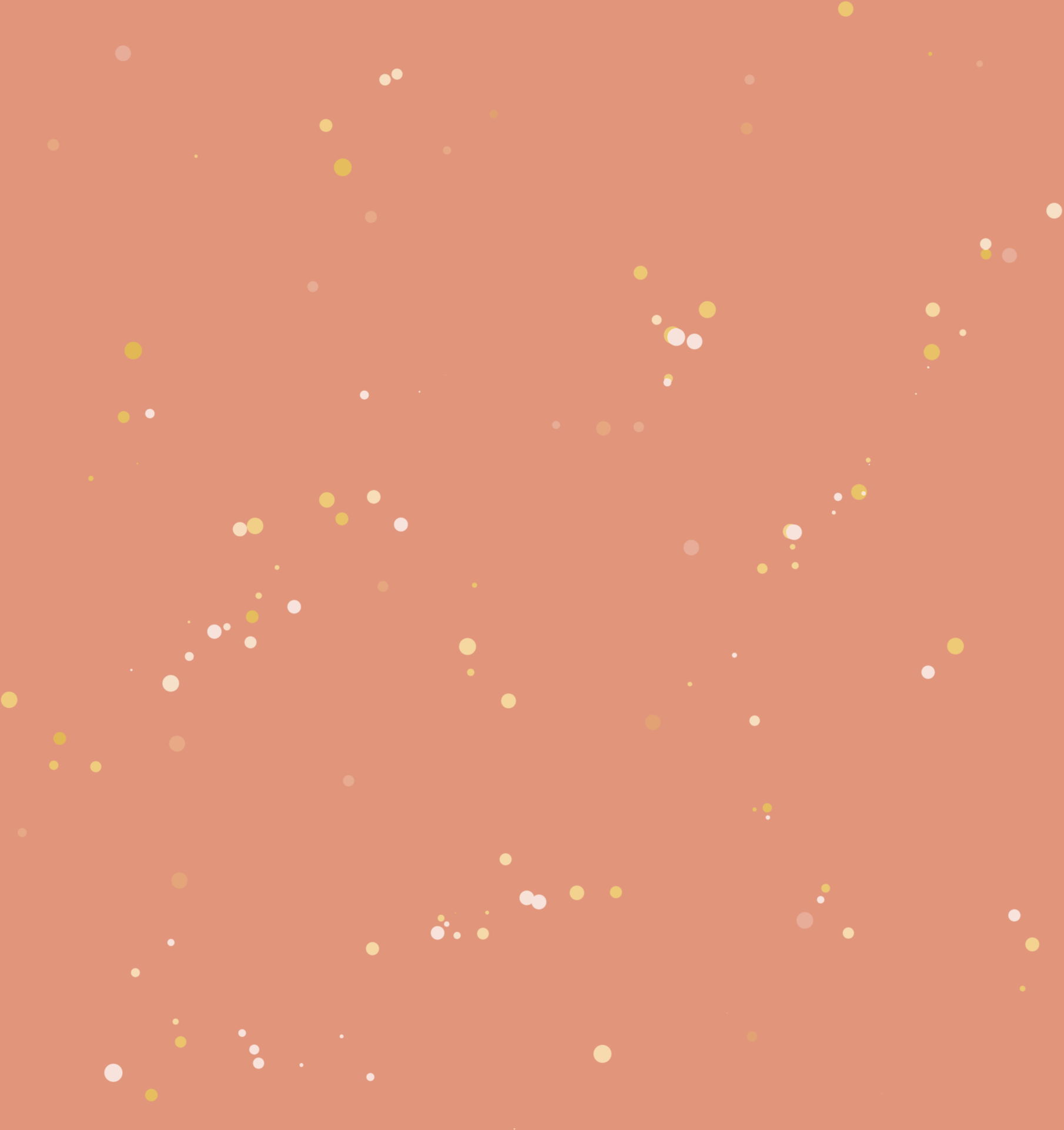 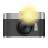 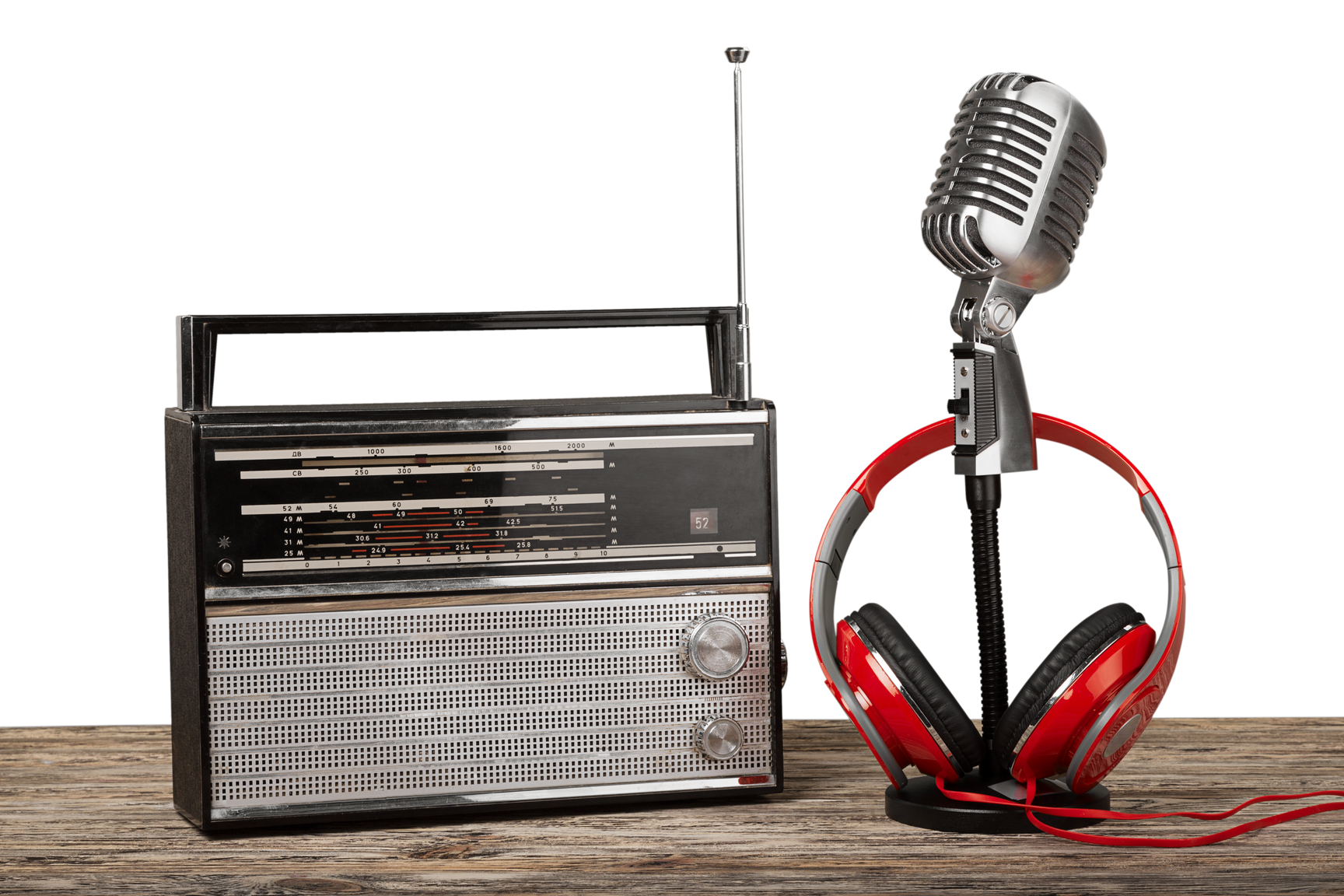 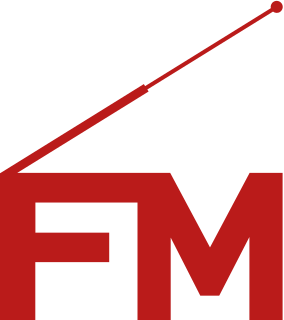 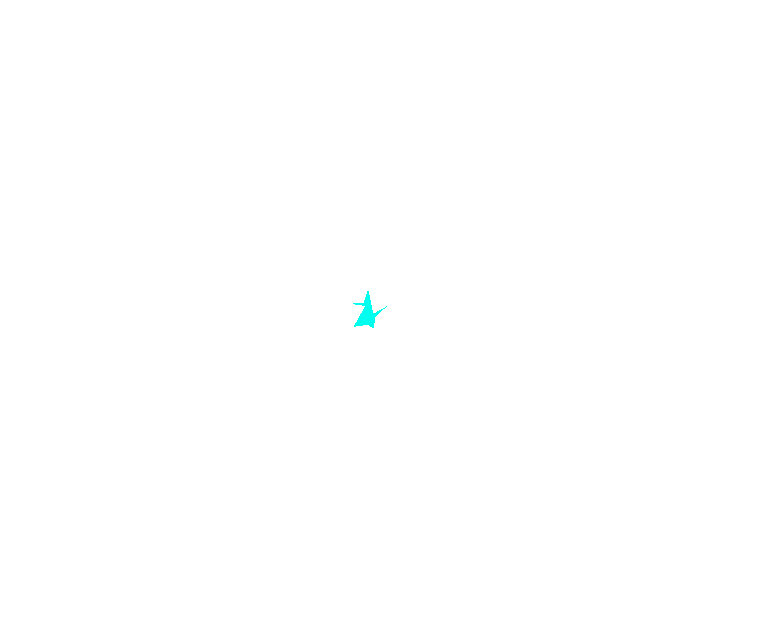 استخدامات المكثفات
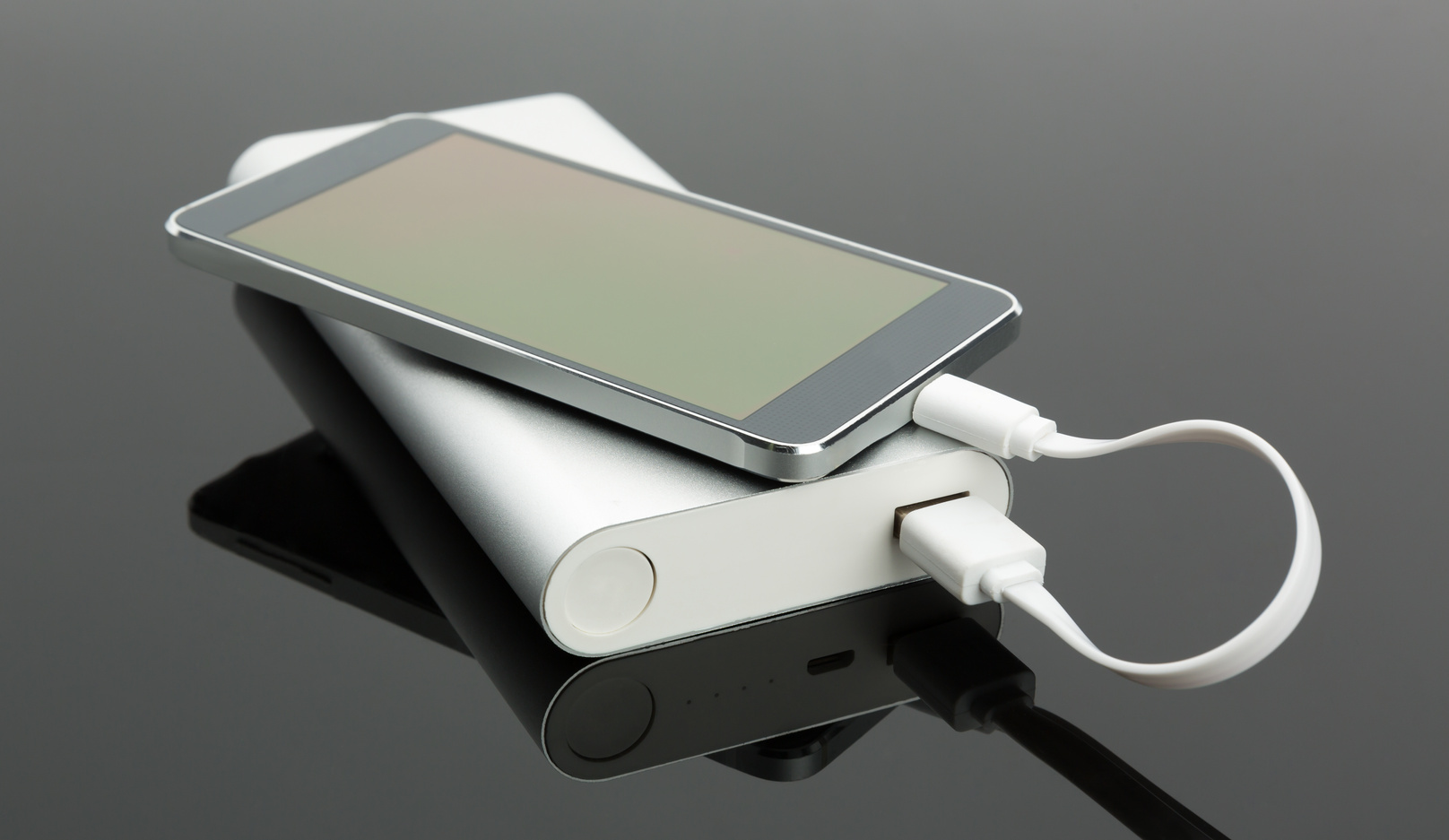 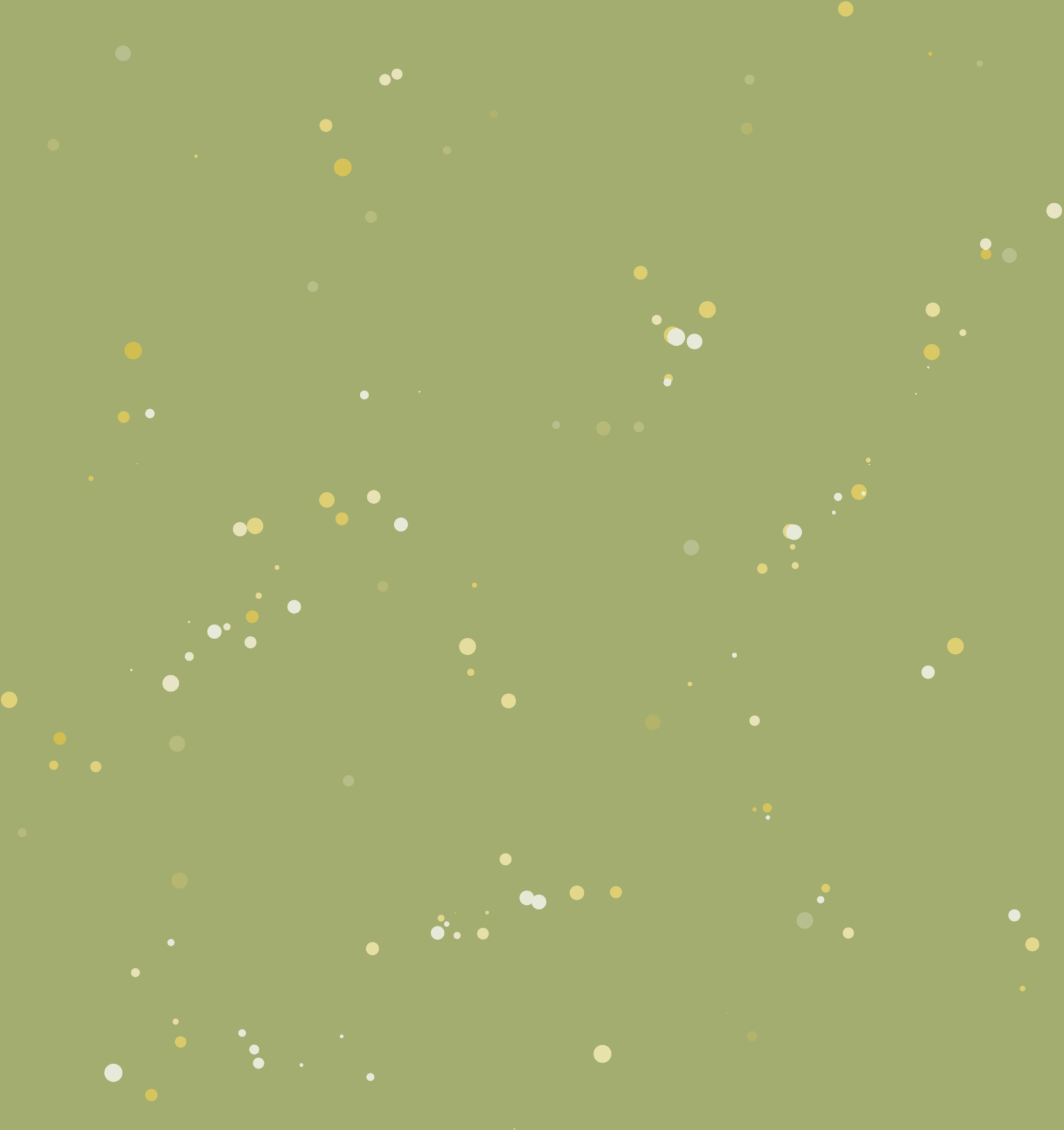 استخدامات المكثفات
تخزين الشحنات الكهربائية.
إختيار محطات الإذاعية.
فلاش كاميرات التصوير. 
تمرير الموجاتالكهربائية و يمنع مرور التيار المستمر.
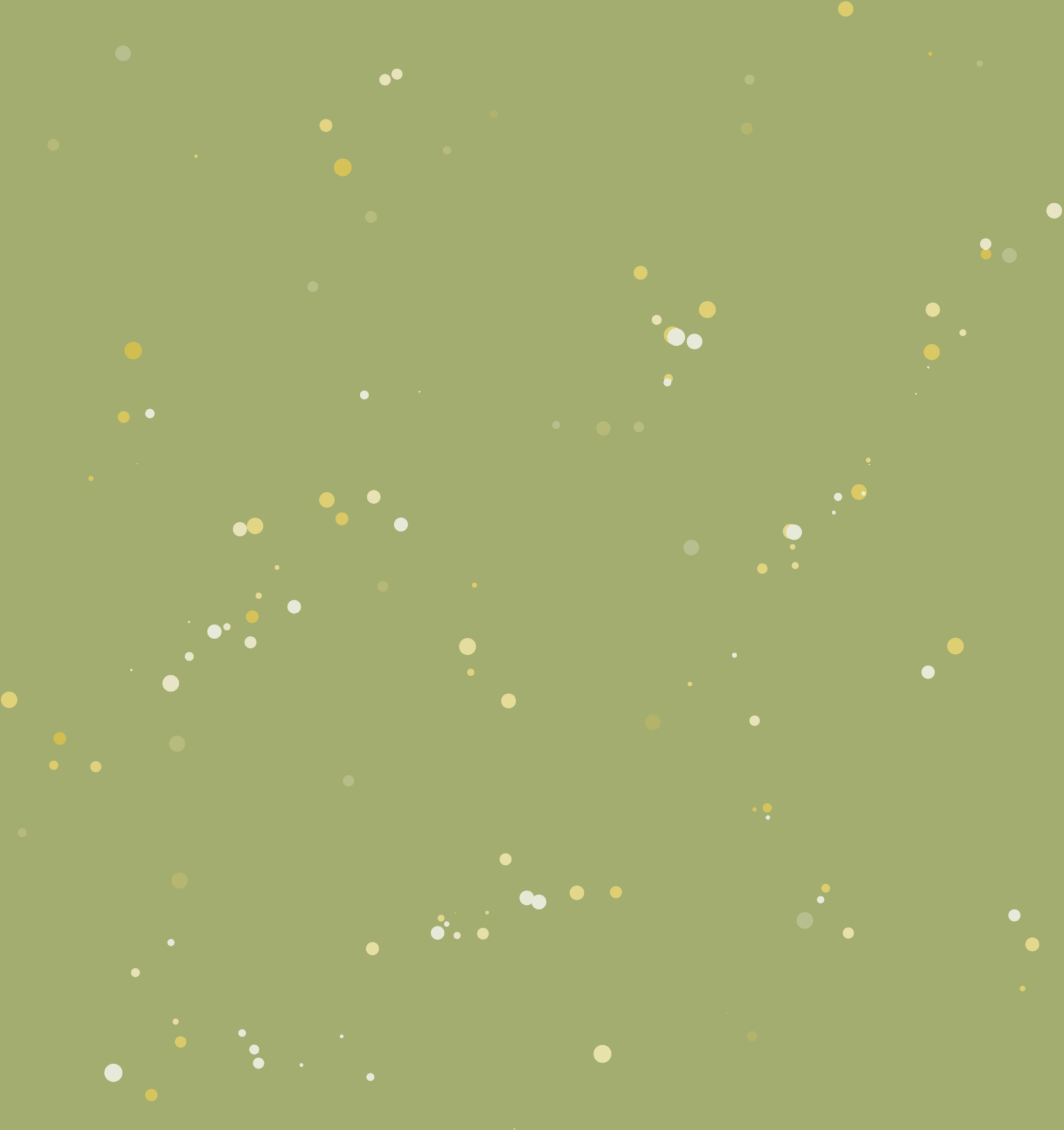 المكثف يمر بعمليتين :
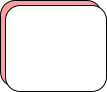 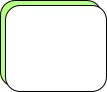 عملية تفريغ
عملية شحن
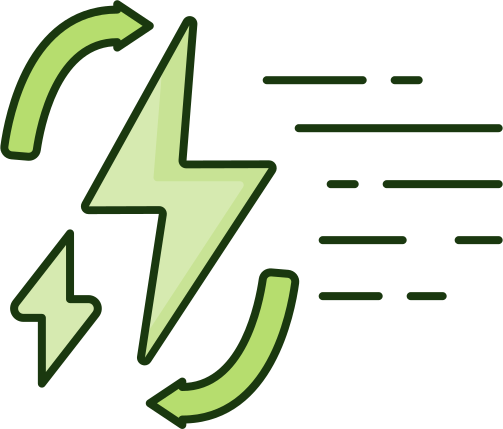 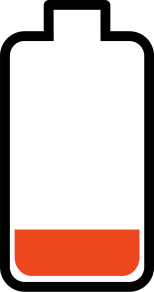 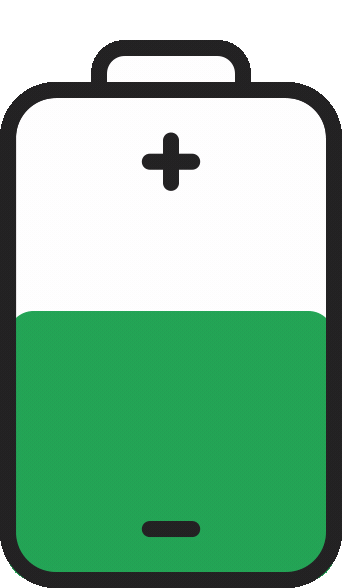 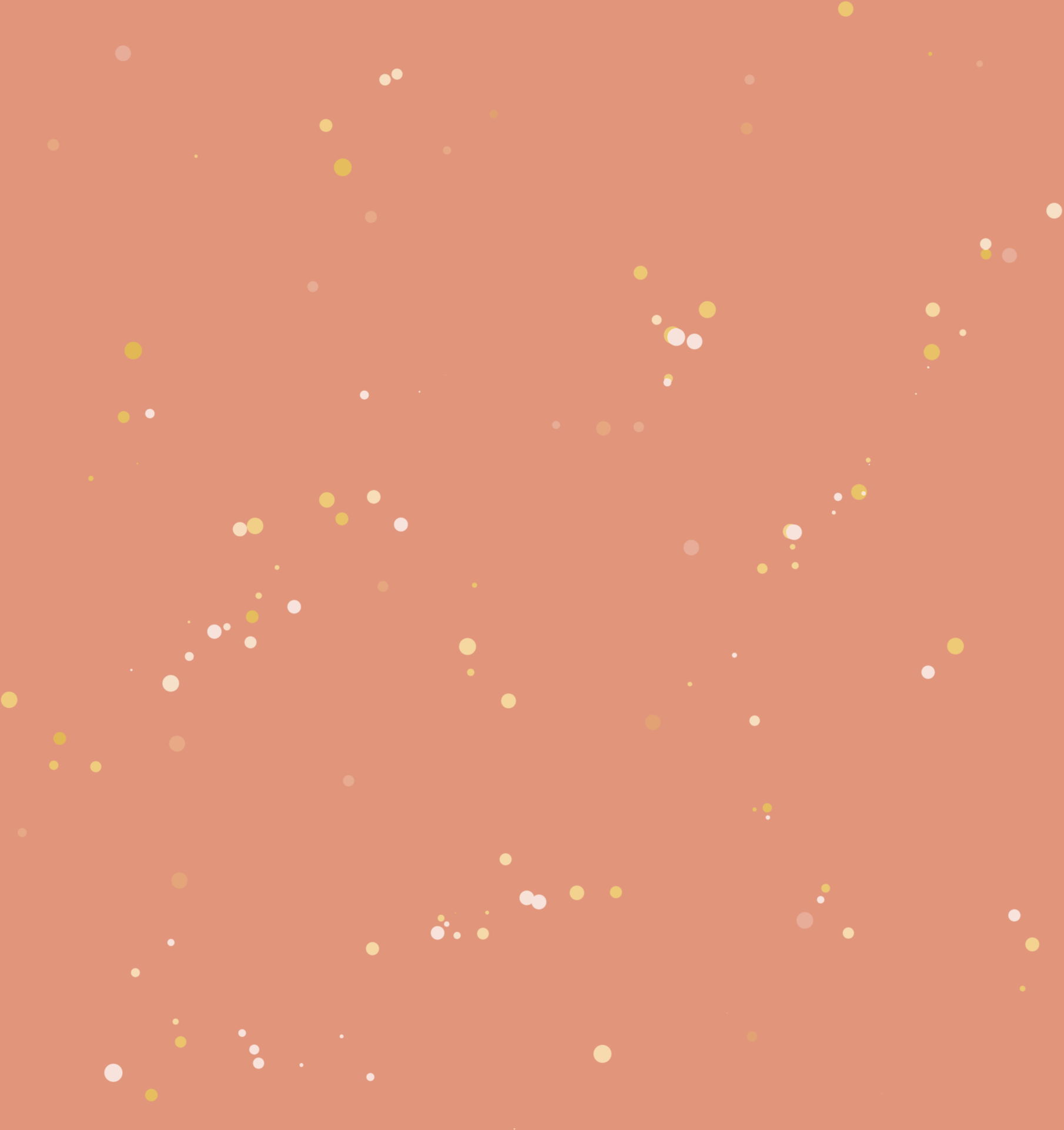 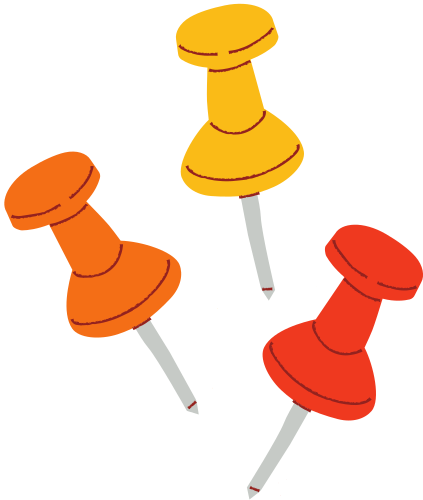 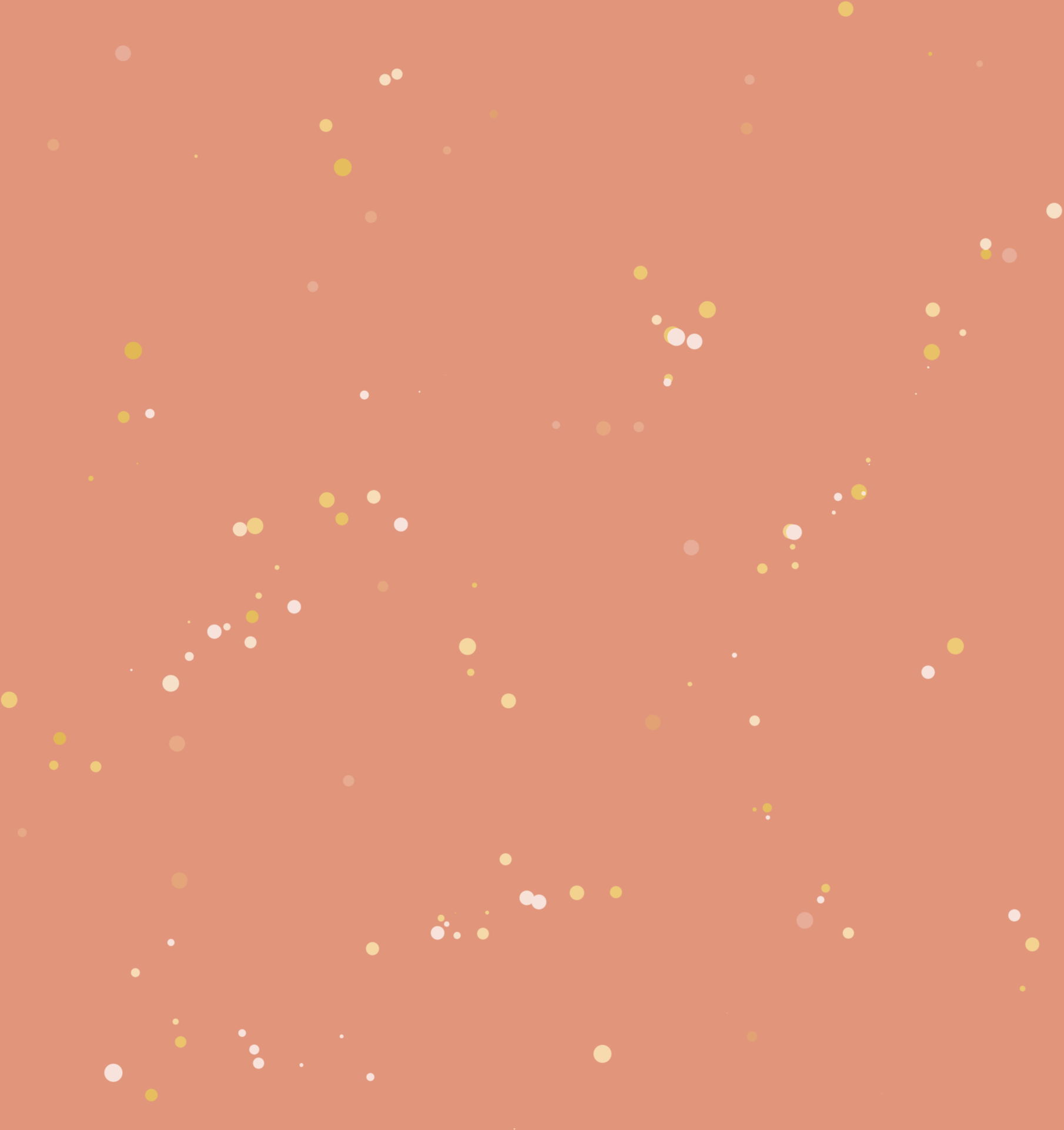 أنواع المكثفات
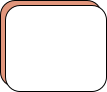 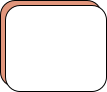 متغيرة
ثابتة
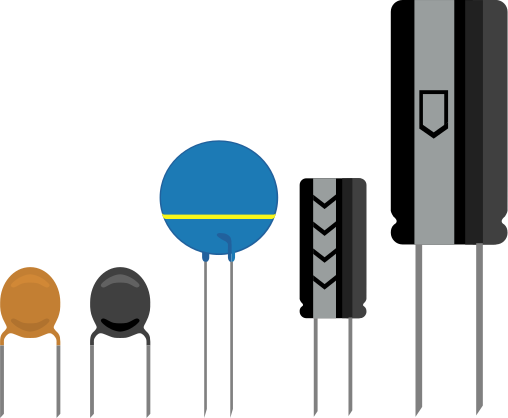 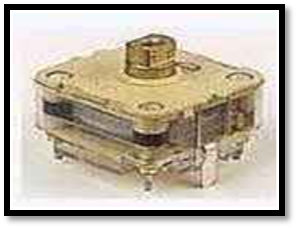 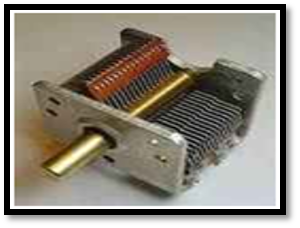 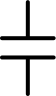 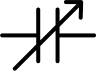 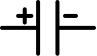 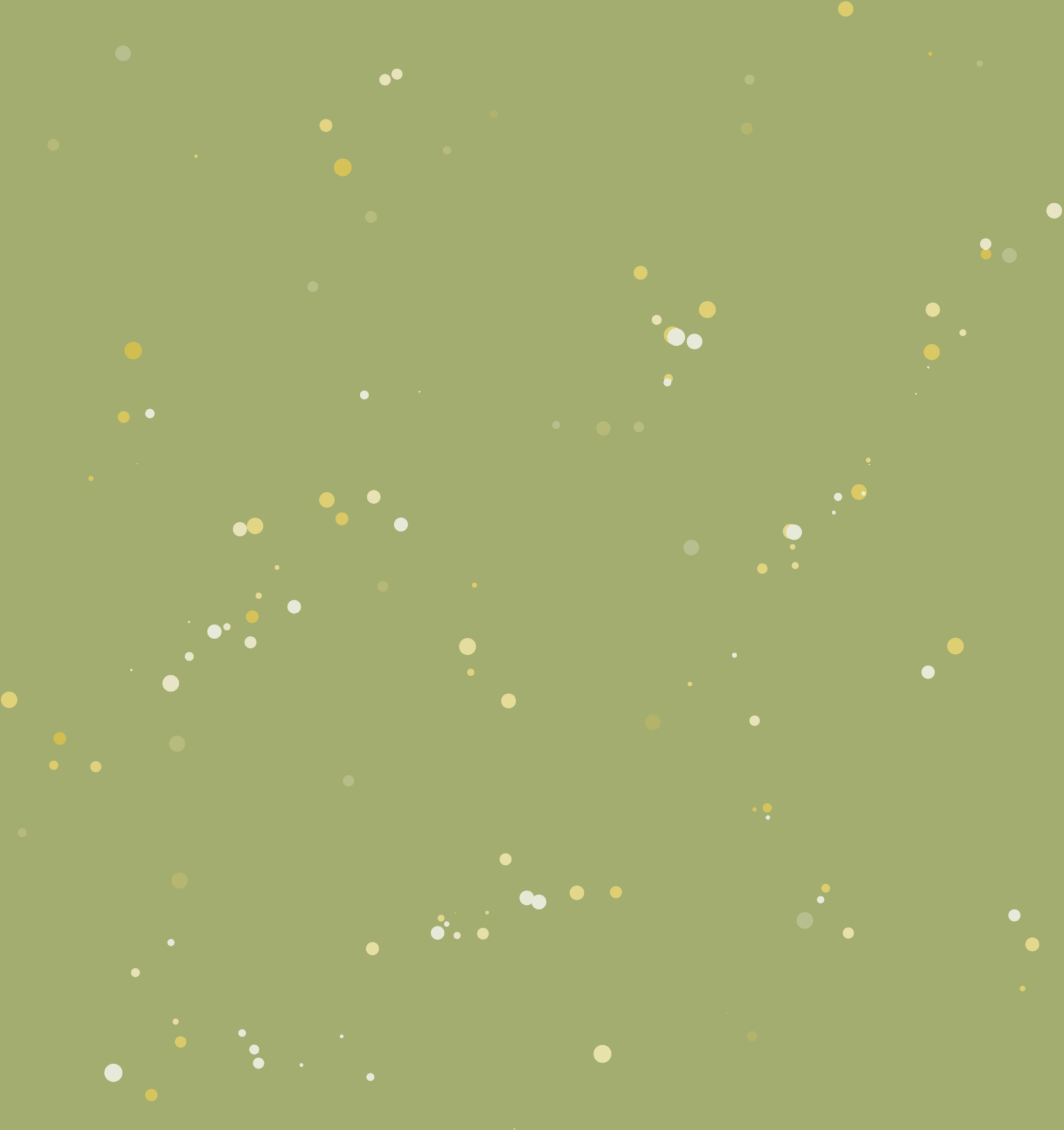 أنواع المكثفات حسب الطبقة العازلة :
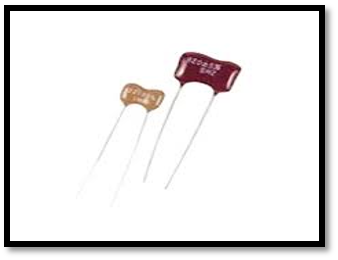 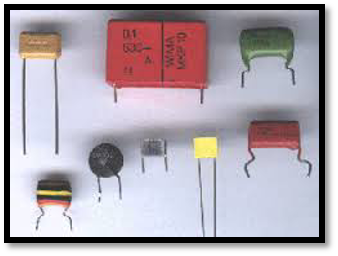 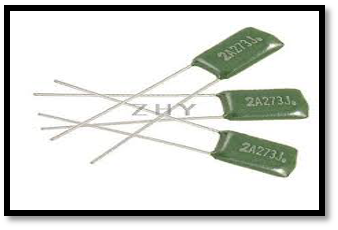 مكثفات السراميك
مكثفات الميكا
مكثفات البولستر
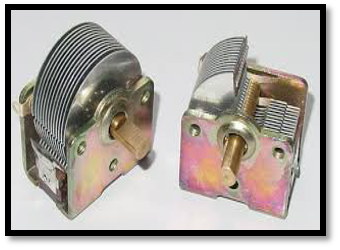 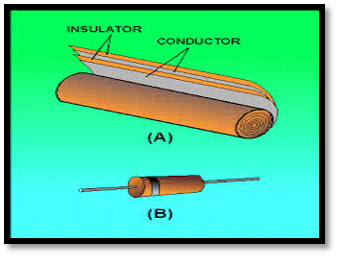 مكثفات الهواء
مكثفات الورق
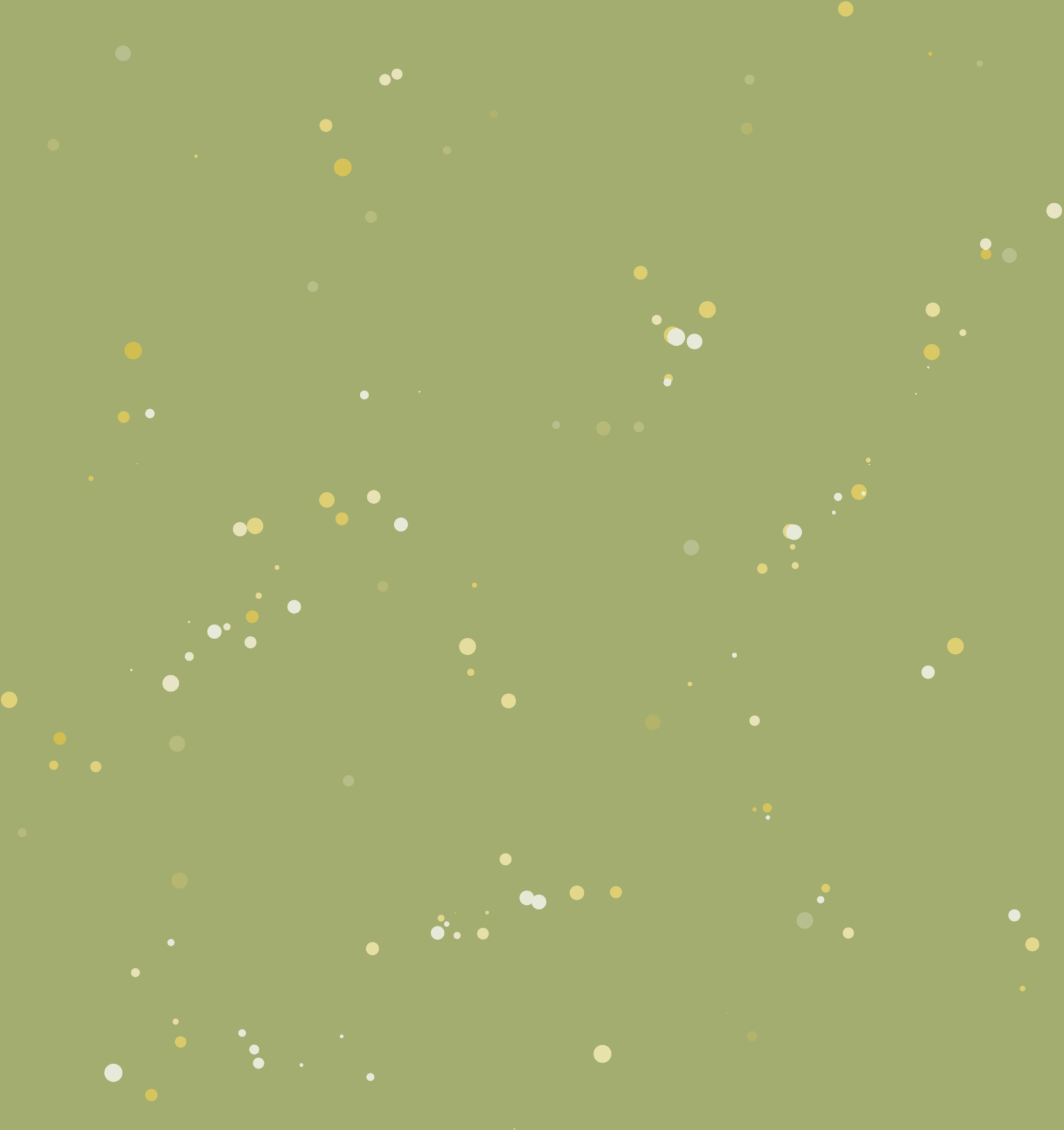 توصيل المكثفات :
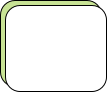 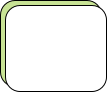 1)توصيل التوالي. 
توصل المكثفات على التوالي للحصول على سعة كلية صغيرة أقل من أصغر سعة موجود بالدائرة.
٢)توصيل التوازي :
توصل المكثفات على التوازي للحصول على سعة كلية كبيرة تساوي مجموع سعة المكثفات الموصلة على التوازي في الدائرة .
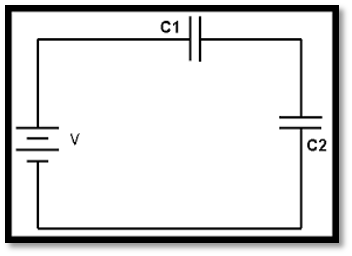 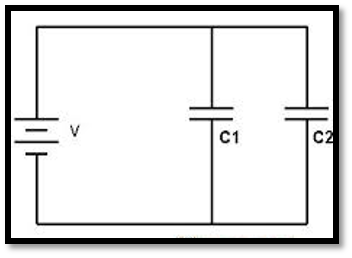 1)توصيل التوالي .
توصل المكثفات على التوالي للحصول على سعة كلية صغيرة أقل من أصغر سعة موجود بالدائرة.
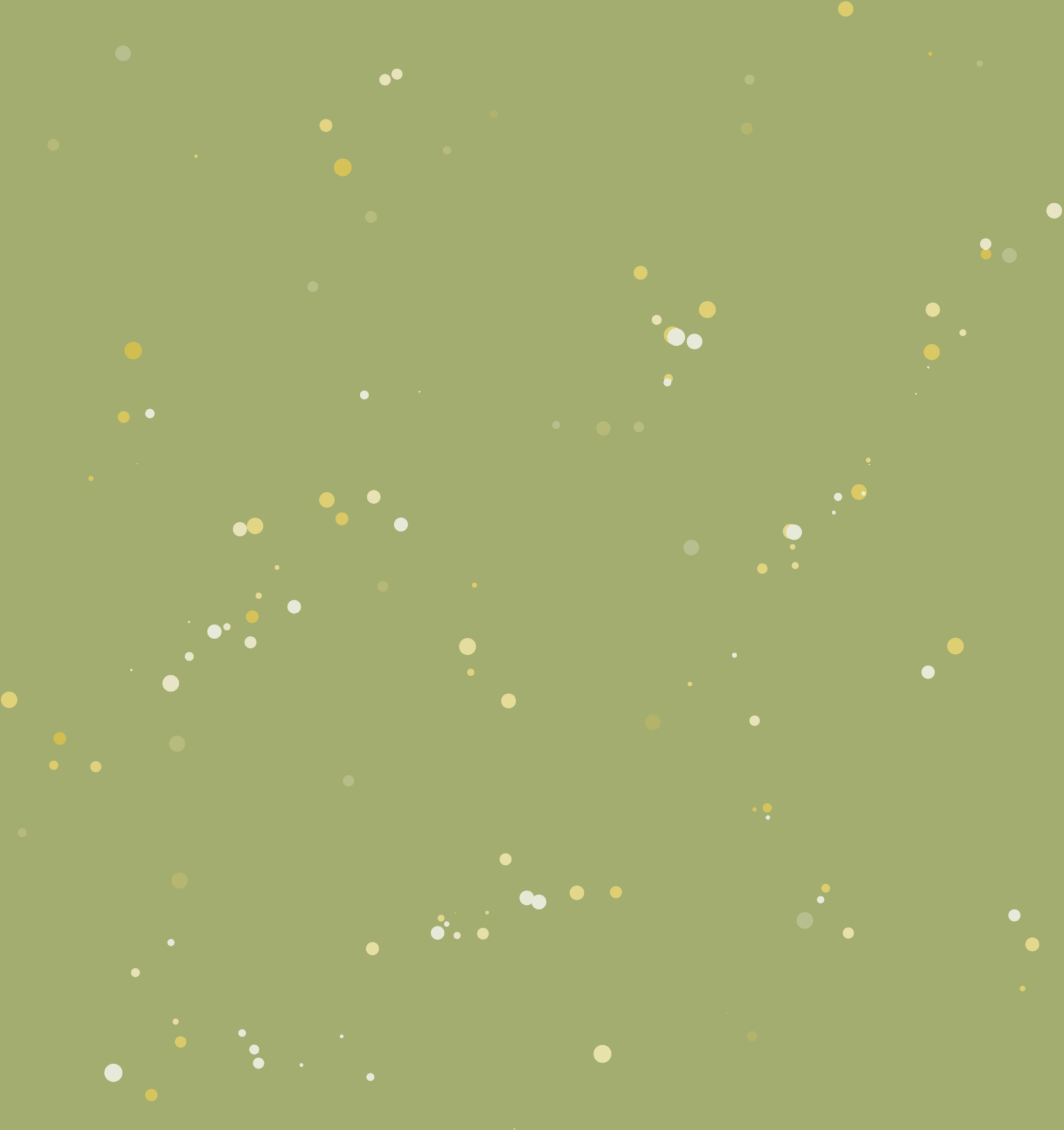 سعة  المكثف
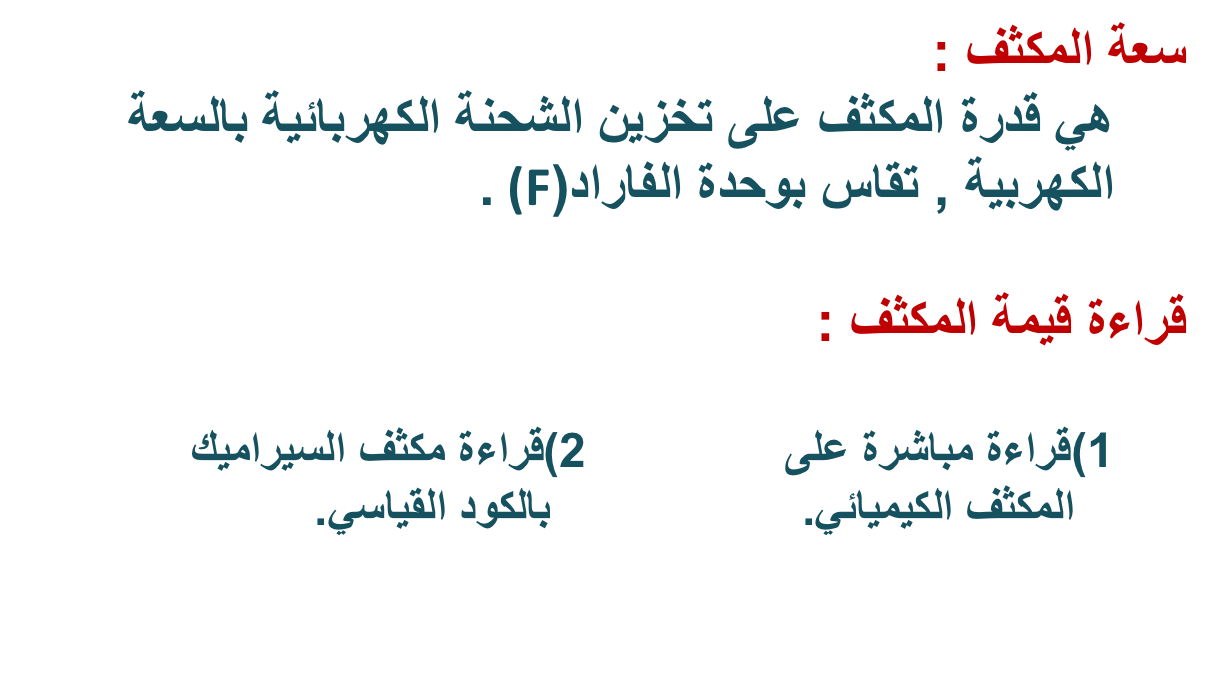 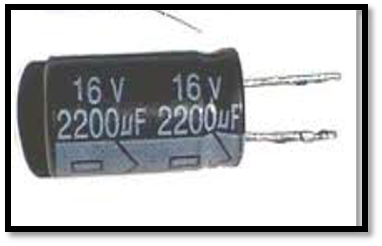 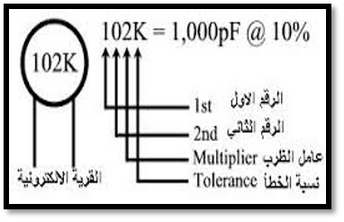 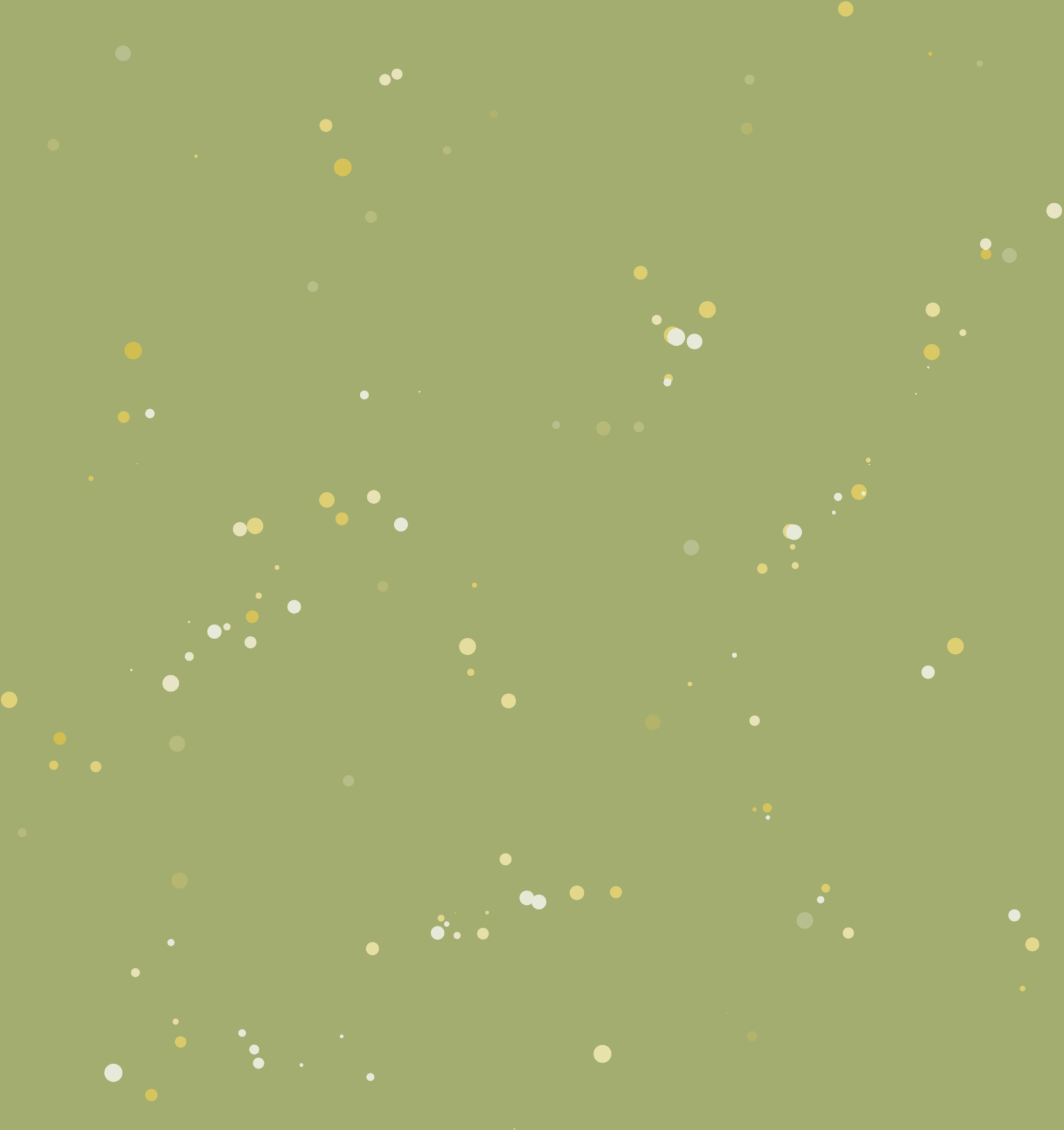 دائرة شحن و تفريغ المكثف
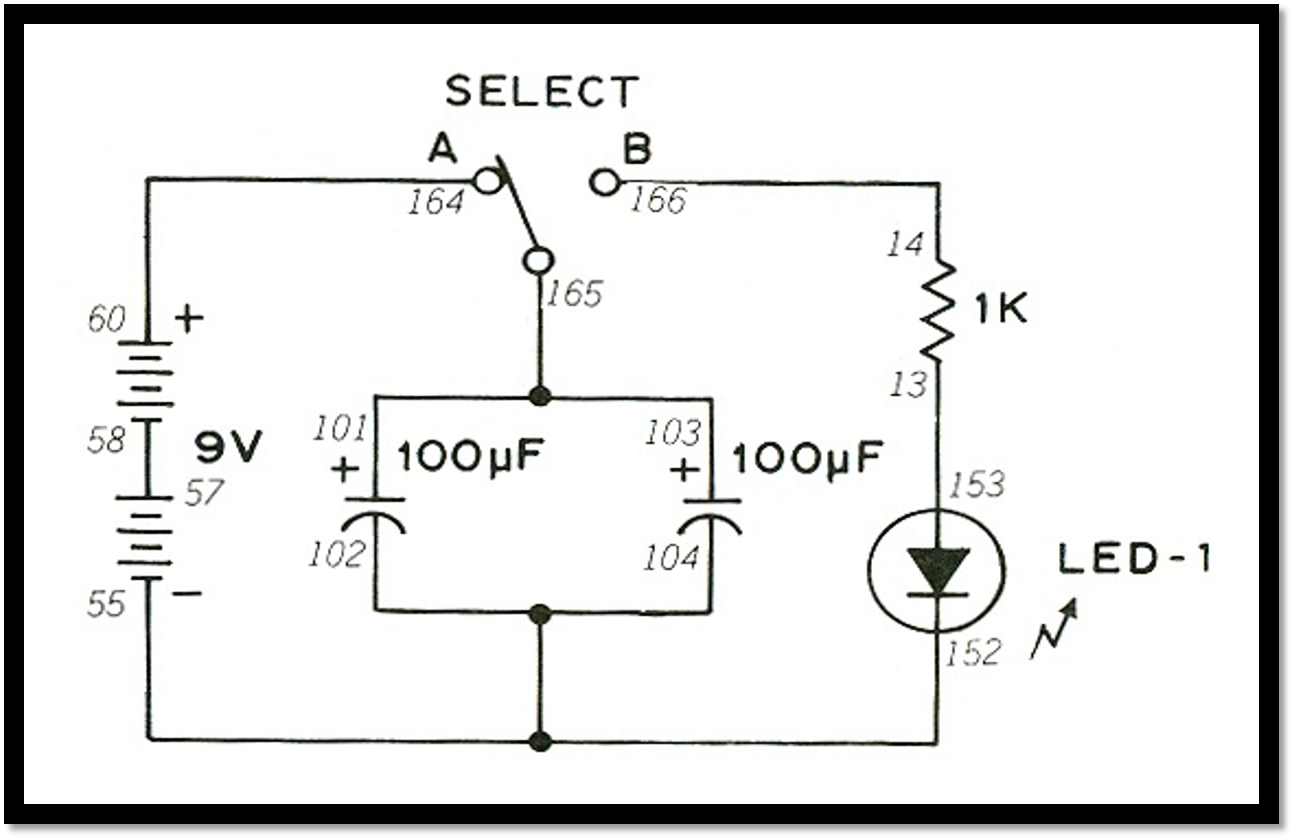